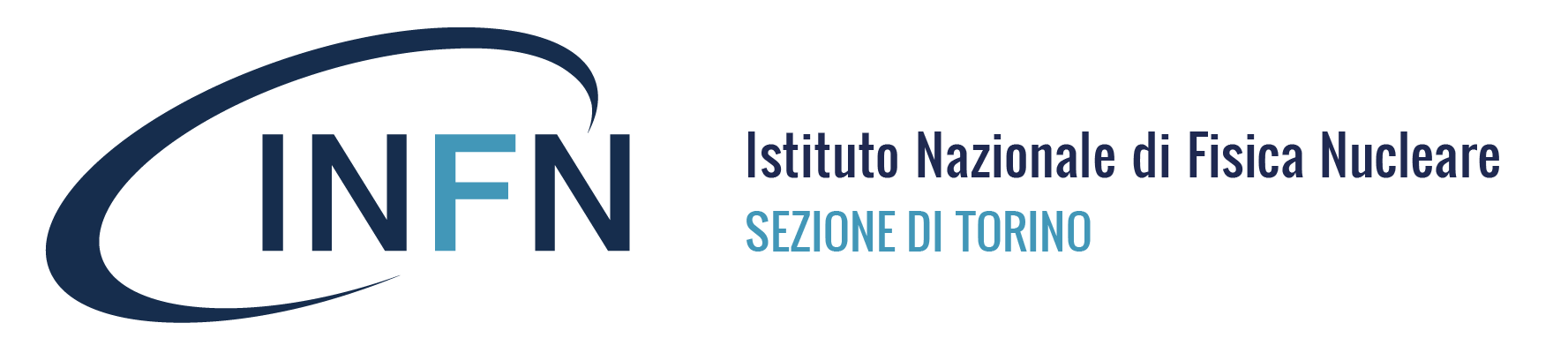 Salone del libro (& premiazione Asimov)
Mostra Art&Science
Pint of Science
Premio GiovediScienza

La Forza nascosta

Progetto maSTEM
Progetto “Scienza migrante”
Attività locali  di 3M a Torino
Piergiorgio Cerello
5-6 giugno 2024
Riunione CC3M
1
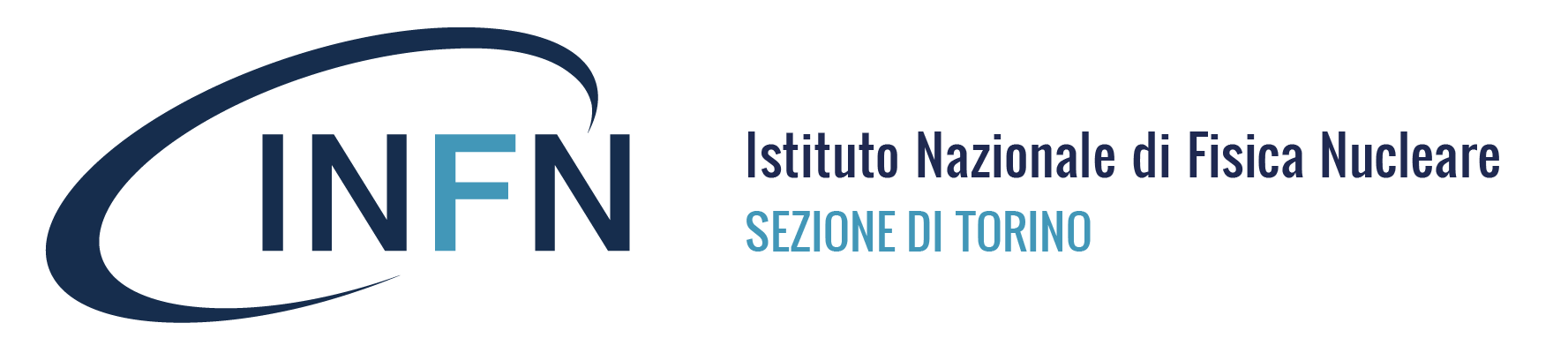 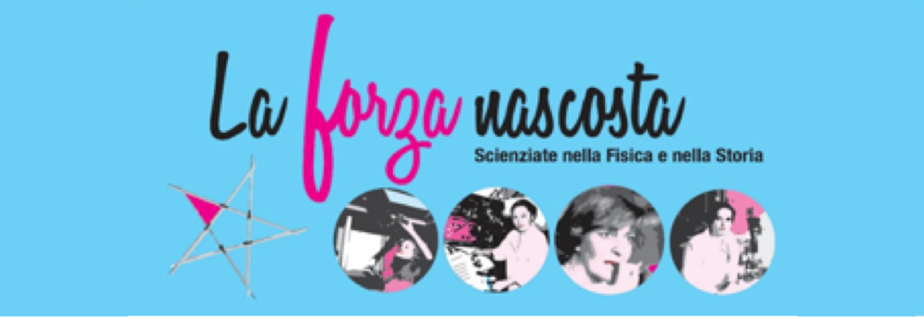 Struttura proponente: Sezione INFN di TORINO
Proponenti: Anna Ceresole, Nora De Marco, Simonetta Marcello e Nadia Pastrone
Altre sedi coinvolte: Bari, Lecce

Attività previste:
1) Tour pugliese con 3 eventi Bari-Lecce-Taranto, 3-12 Febbraio 2025, 
Budget: 15000--17500 euro

2) Giornata di brainstorming  e raccolta di interesse su Scienza e Teatro a Torino, Primavera 2025, 
     con membri CC3M e 2 ospiti internazionali :
5-6 giugno 2024
Riunione CC3M
2
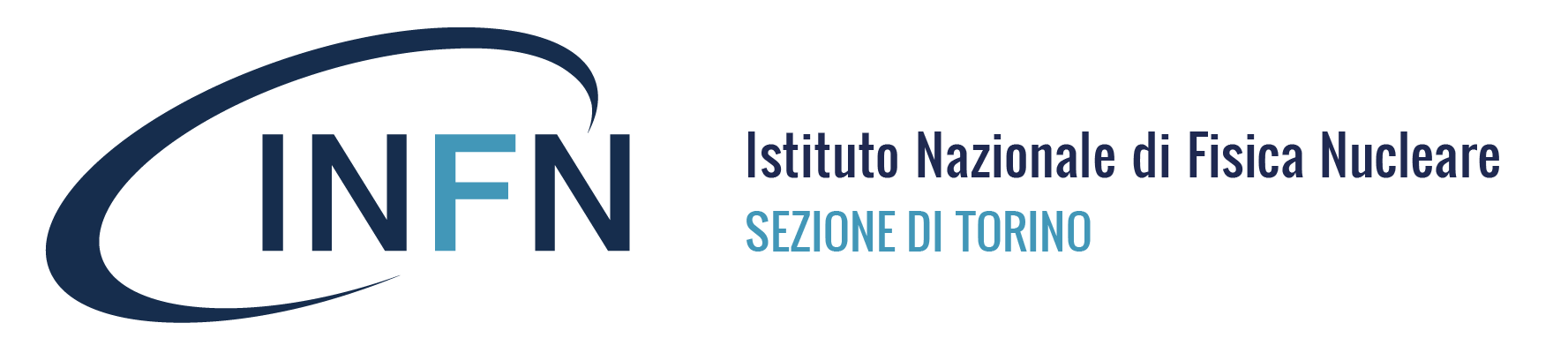 Progetti di Ateneo, collaborazione INFN

- maSTEM game (A. Vignati)
- Scienza migrante 2.0 (M. Chiosso, C. Oppedisano)
5-6 giugno 2024
Riunione CC3M
3
maSTEM game - a Multilingual Approach to STEM disciplines in GAME-based learning
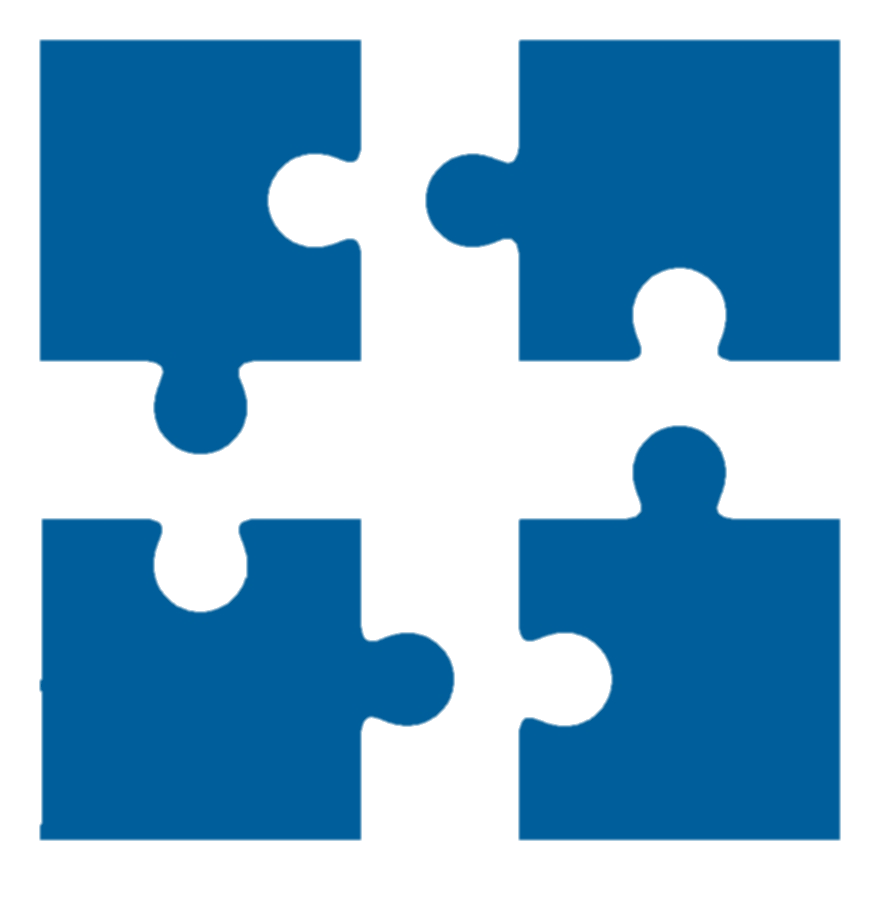 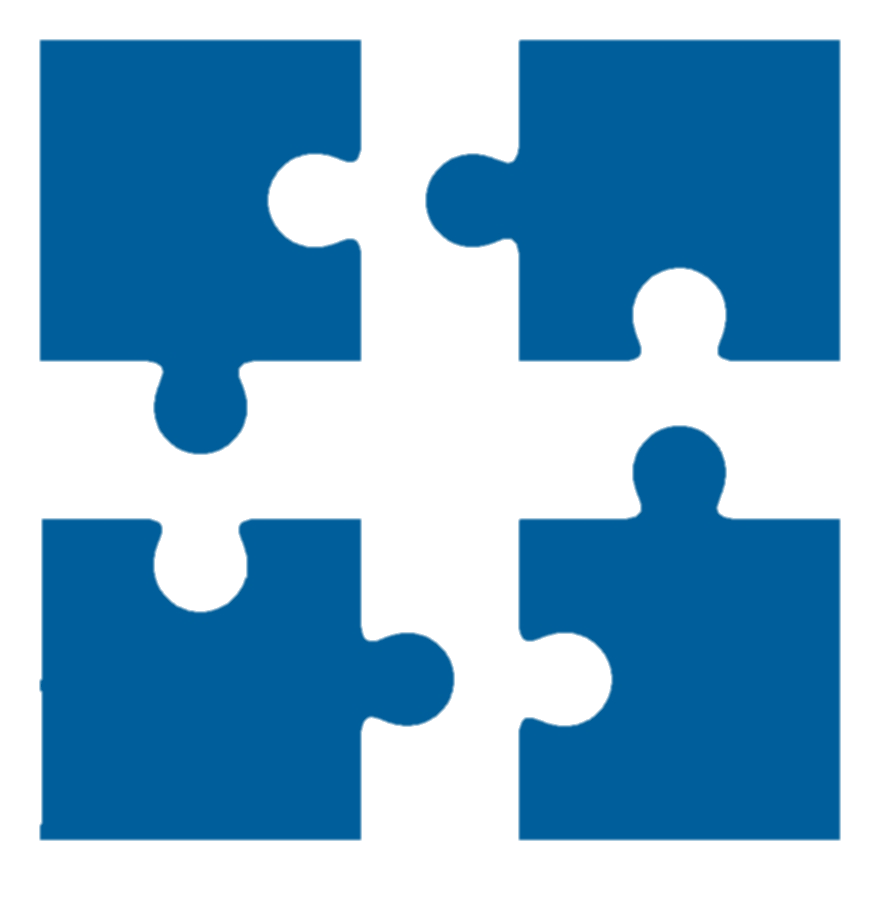 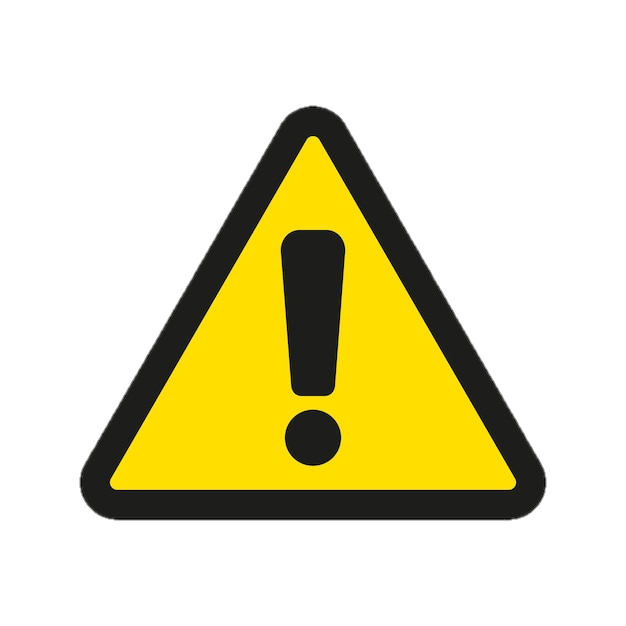 STEM e comunicazione della ricerca scientifica, integrati con lingua straniera e contenuto disciplinare
Potenziare le competenze STEM e multilinguistiche (PNRR, M4C1 − Investimento 3.1)
A quale necessità vuole rispondere?
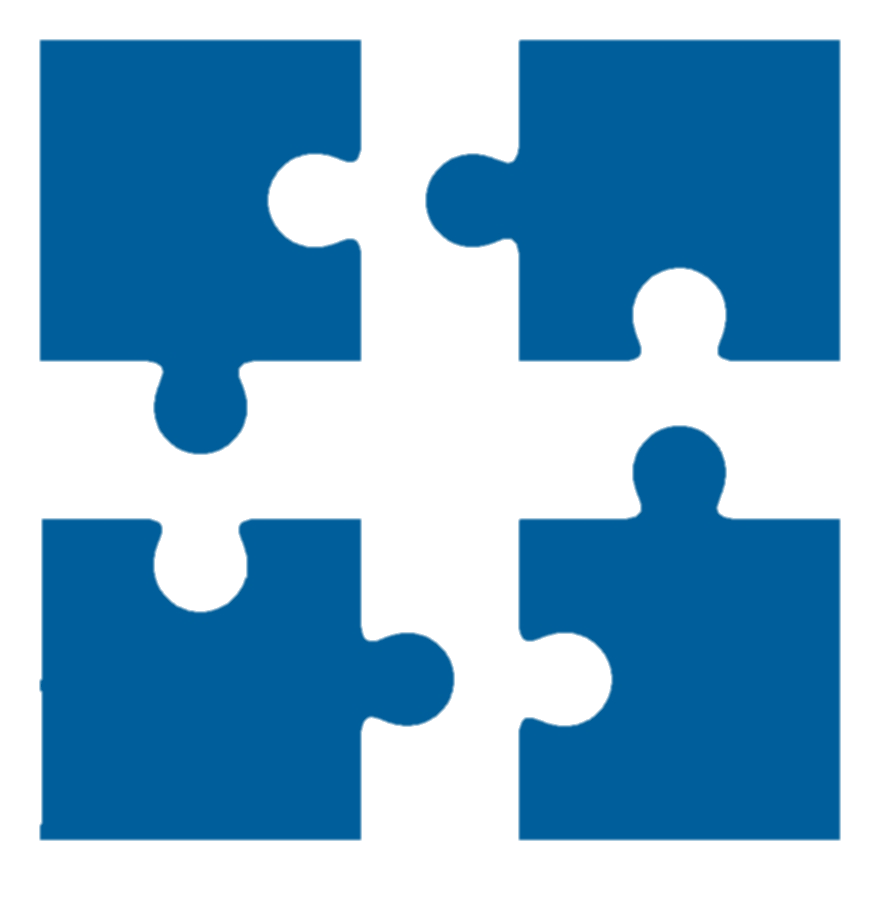 Cosa propone maSTEM game?
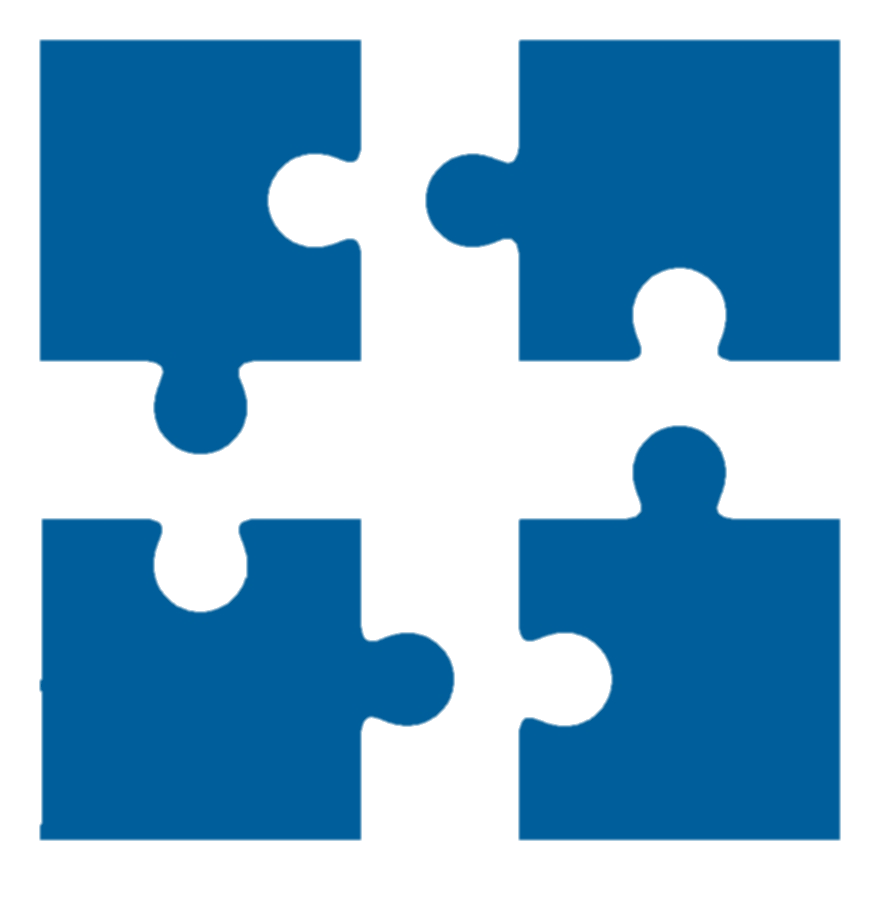 apprendimento multidisciplinare che contrasti la riproduzione delle disuguaglianze
apprendimento attivo e per scoperta, “cooperative learning”, esperienza pratica e coinvolgente.
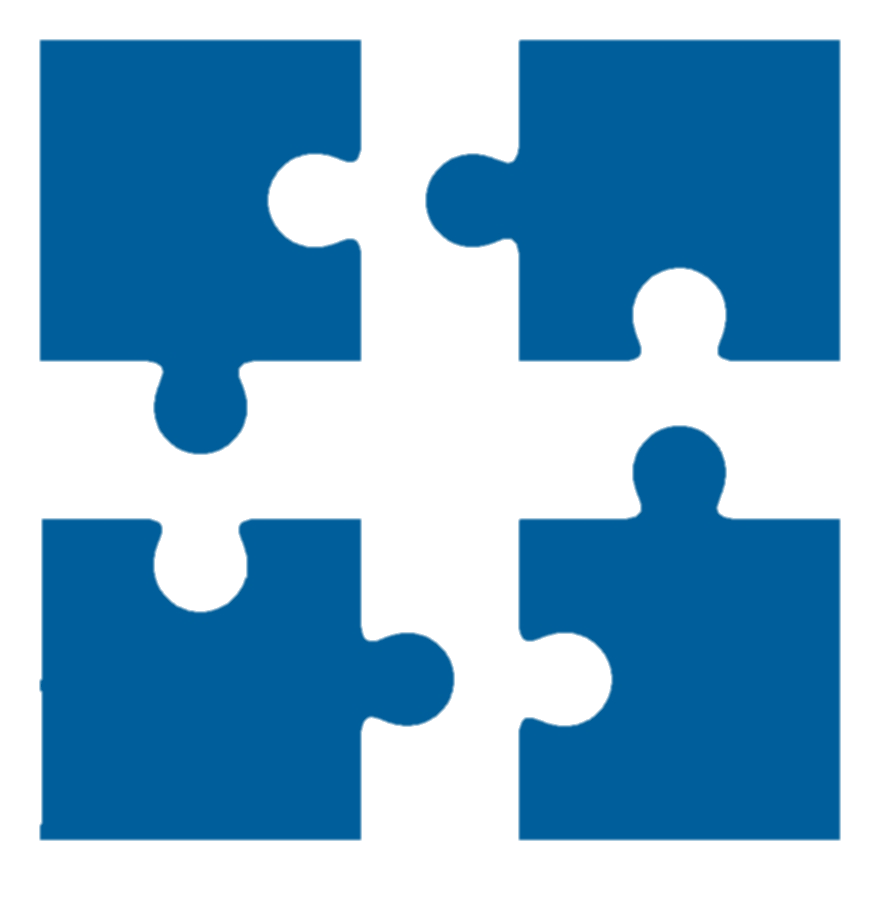 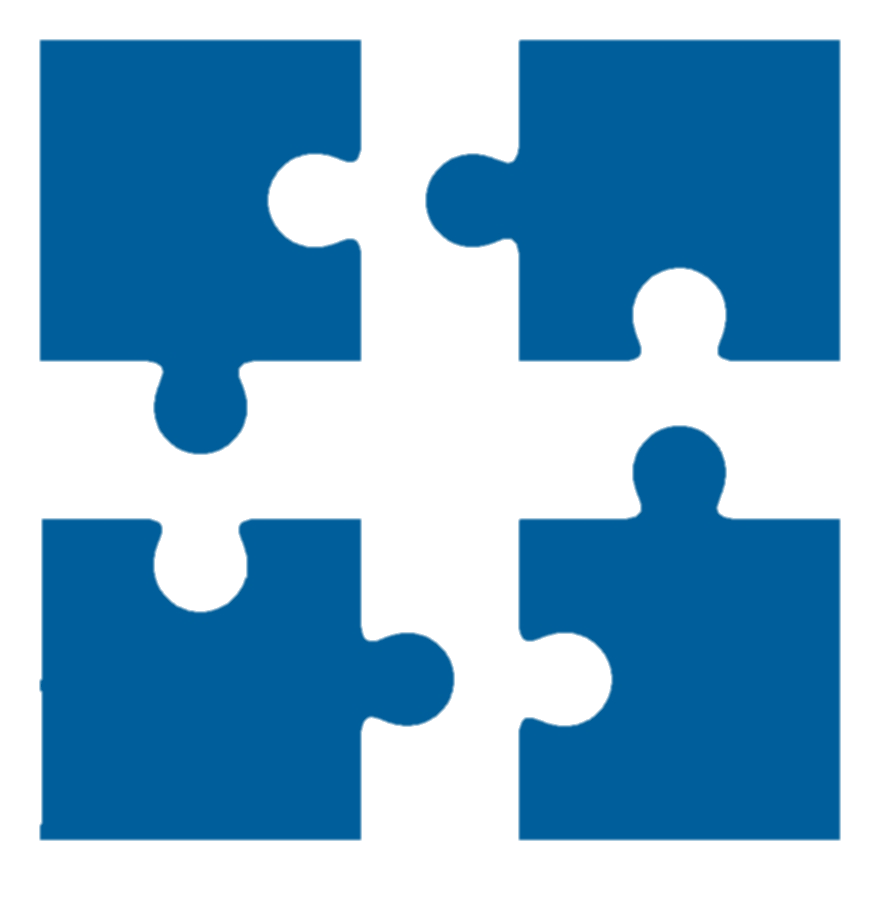 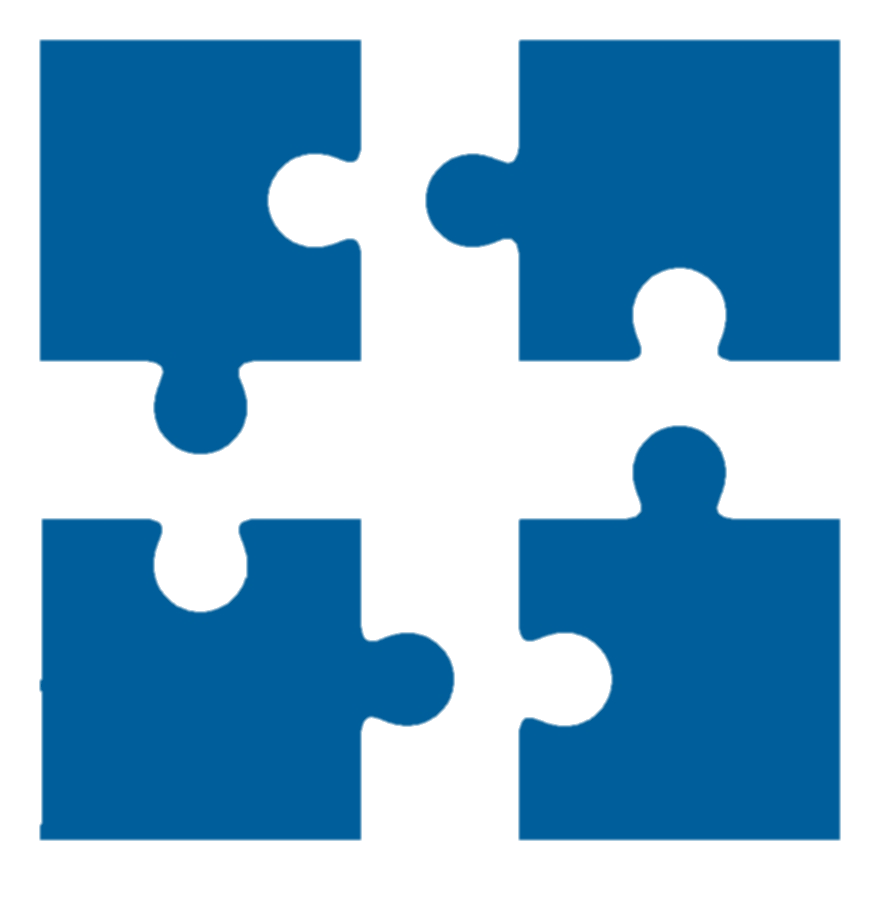 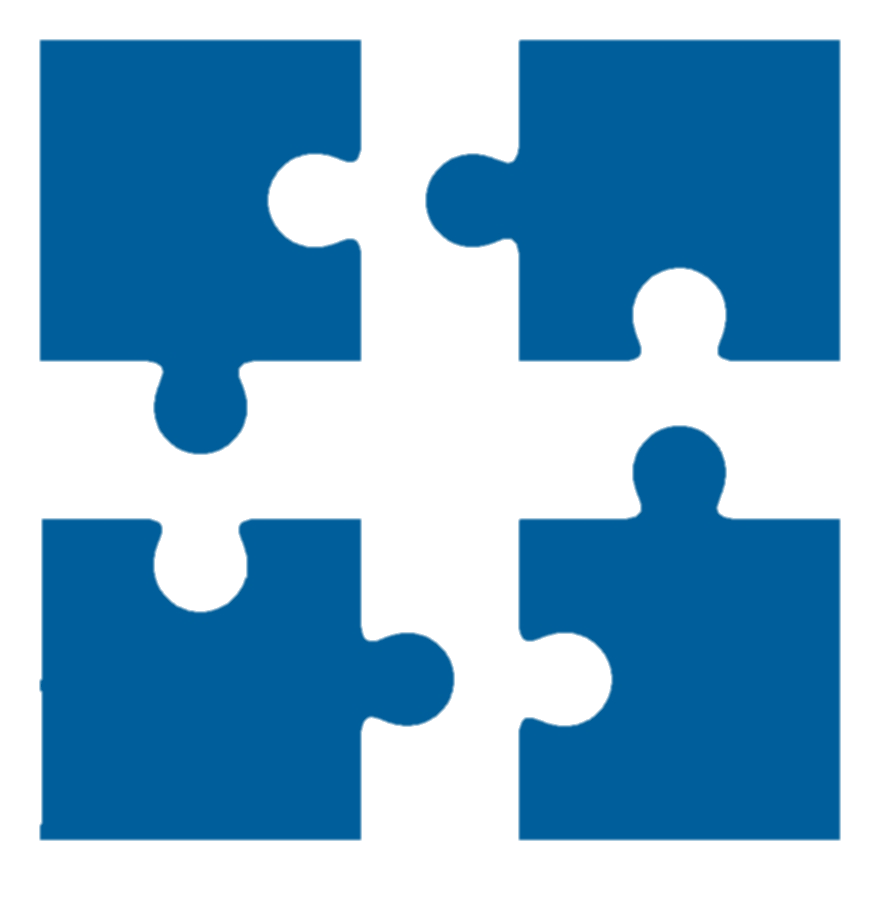 Chi siamo?
Con chi collaboriamo?
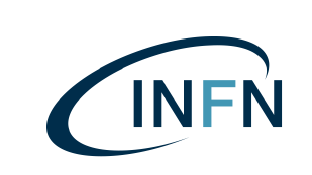 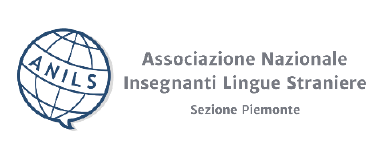 Dip. Fisica 
Dip. di Lingue e Letterature straniere e Culture moderne
Dip. Culture, Politica e Società
Dip. di Scienze Veterinarie
Dip. di Scienze Cliniche e Biologiche
Dip. Giurisprudenza
Dip. Scienze della Vita e Biologia dei Sistemi
Dip. Chimica

Centro Interdipartimentale per la Ricerca Didattica e l'Aggiornamento (CIRDA)
Sistema Museale di Ateneo  (SMA)
Redazione E-Learning                            Polo Scienze della Natura 
Teaching and Learning Centre (TLC)
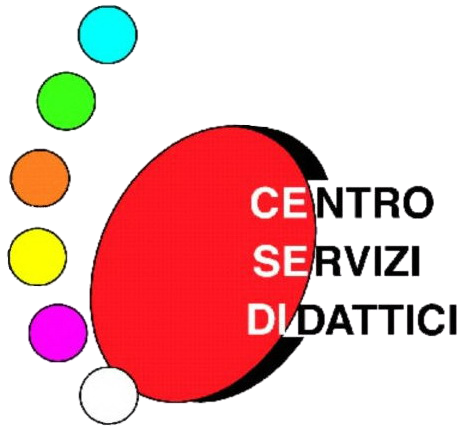 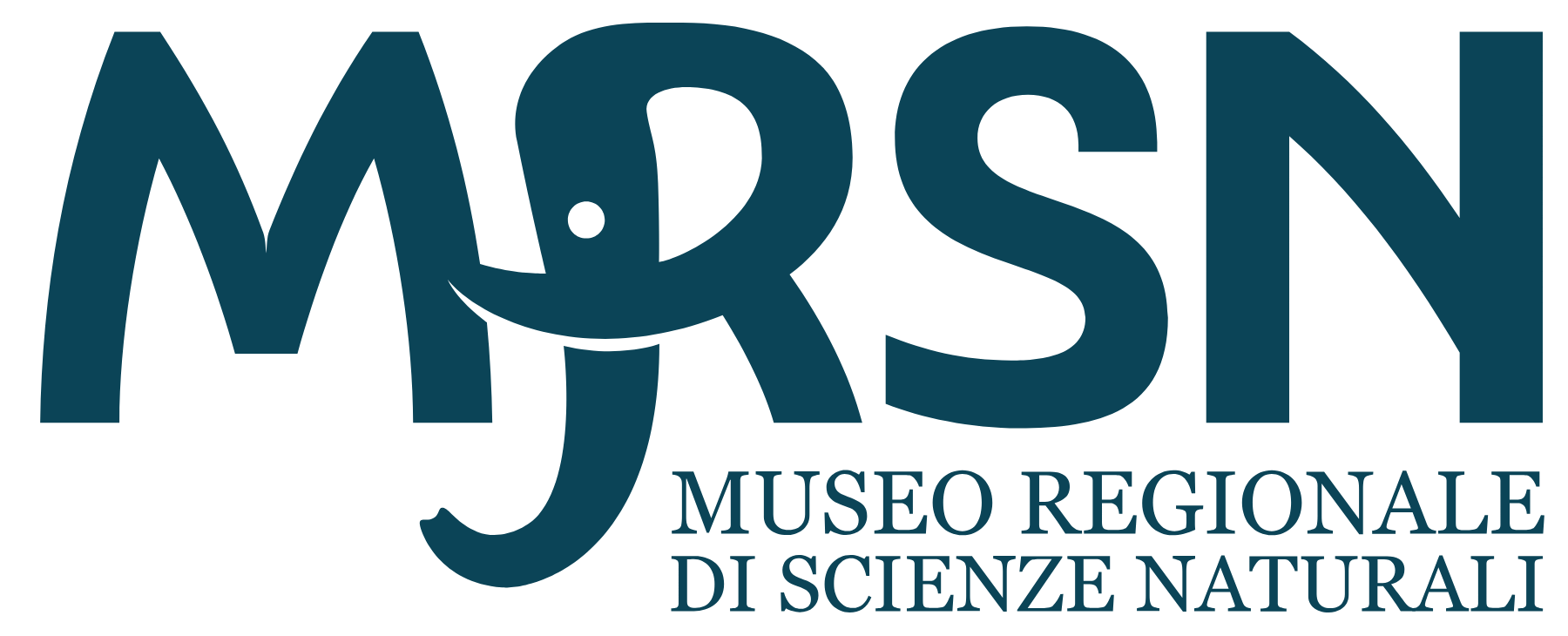 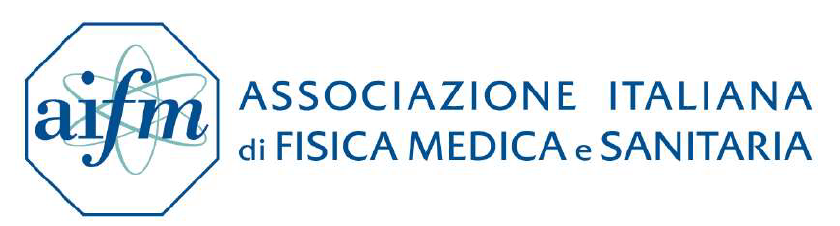 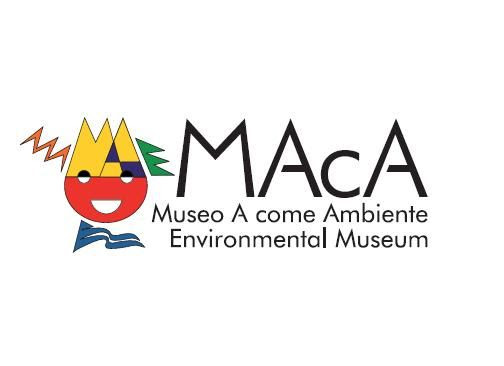 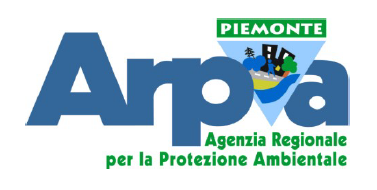 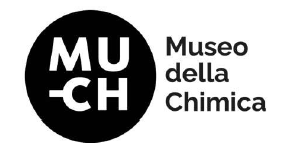 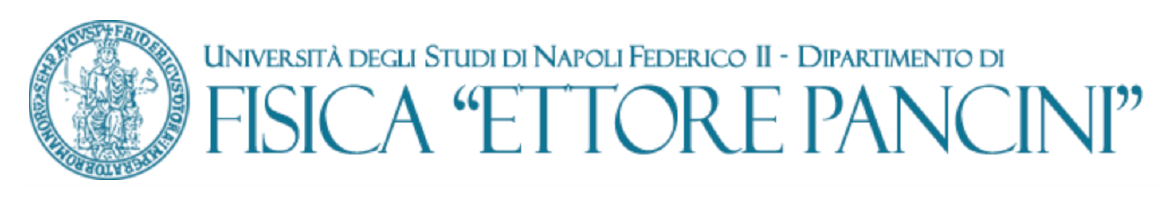 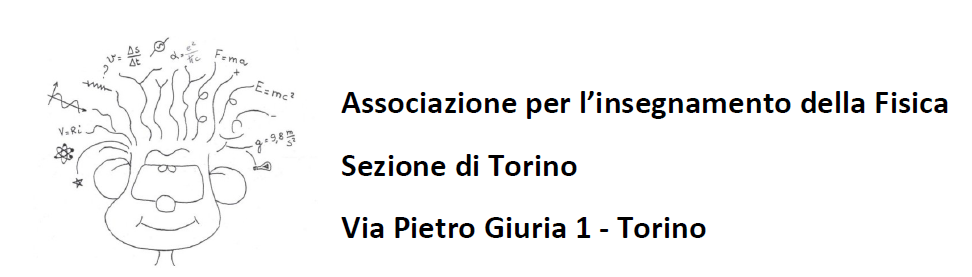 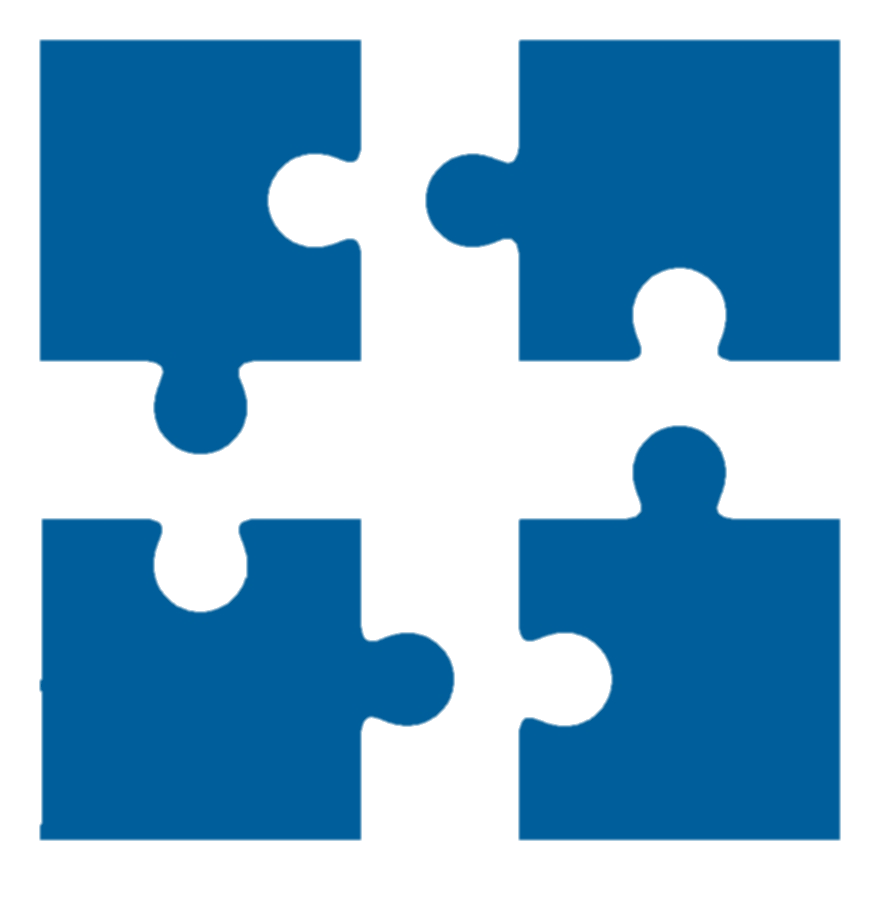 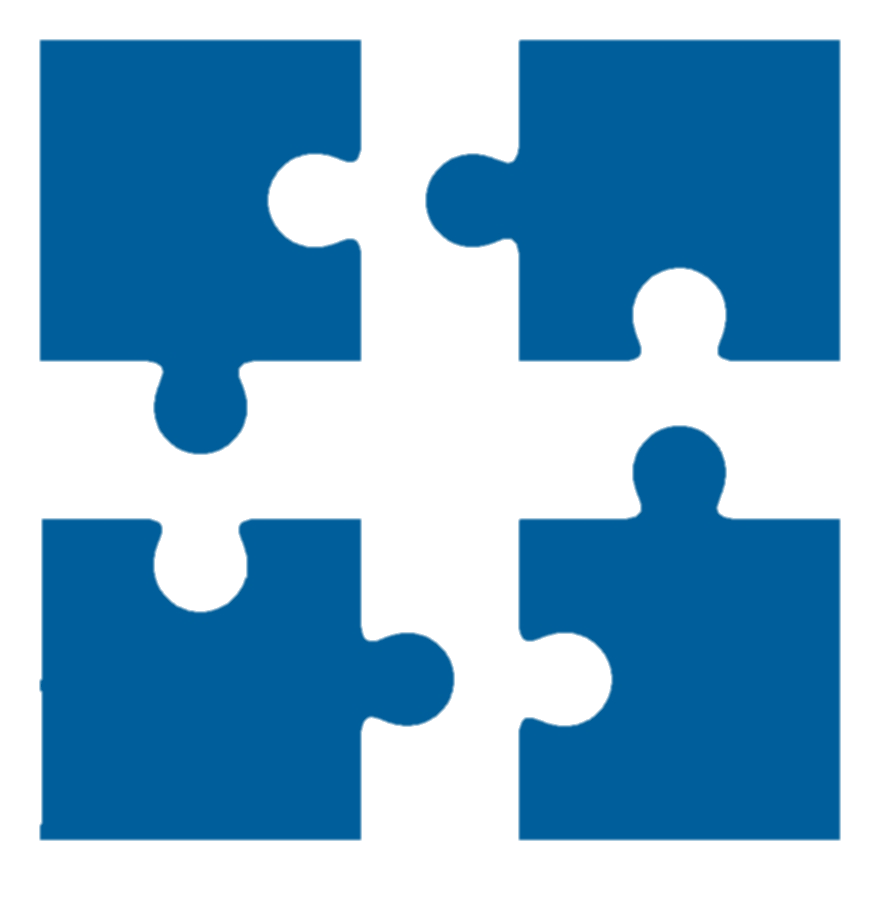 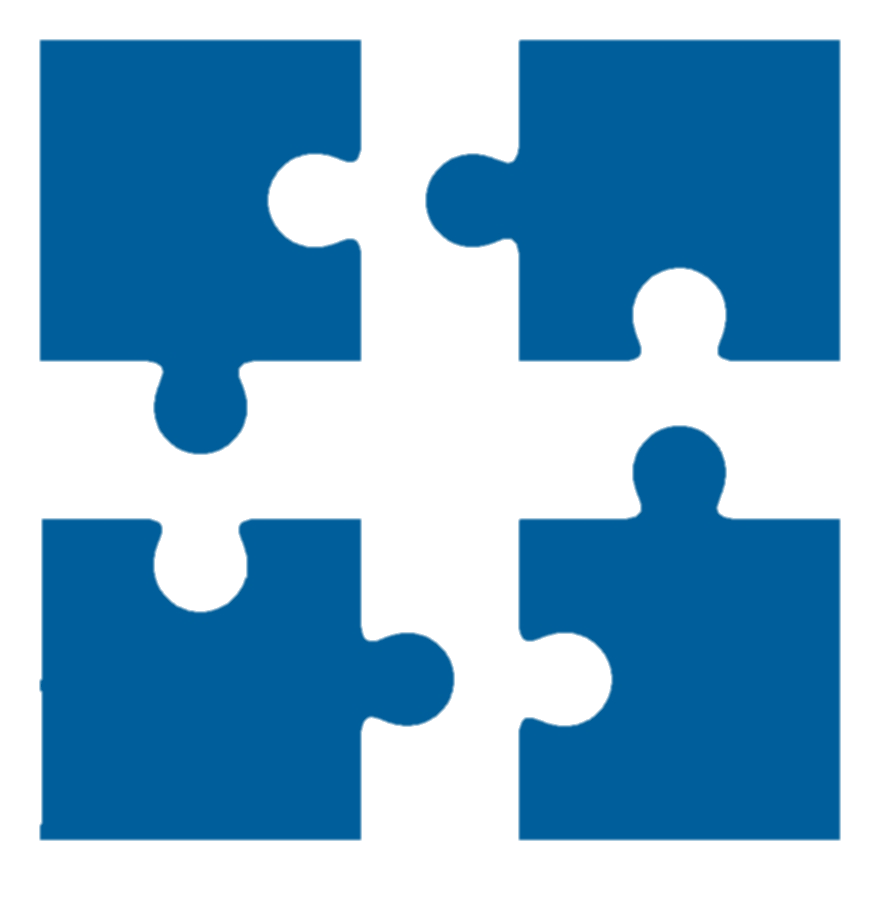 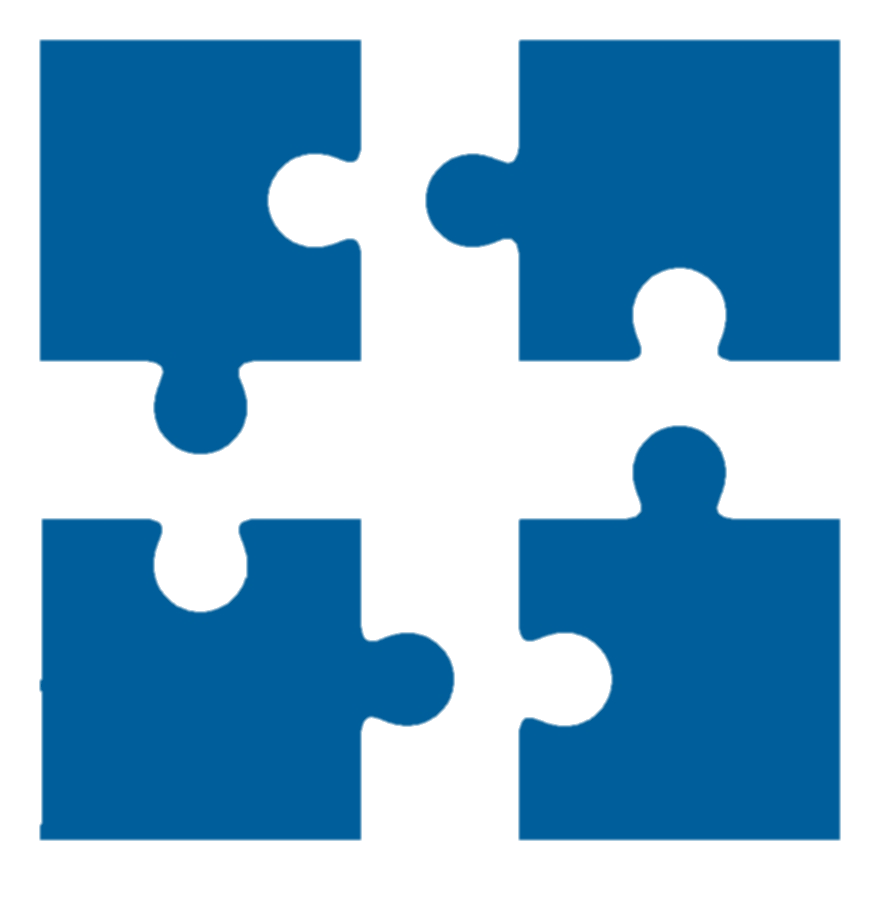 Cosa dobbiamo fare…
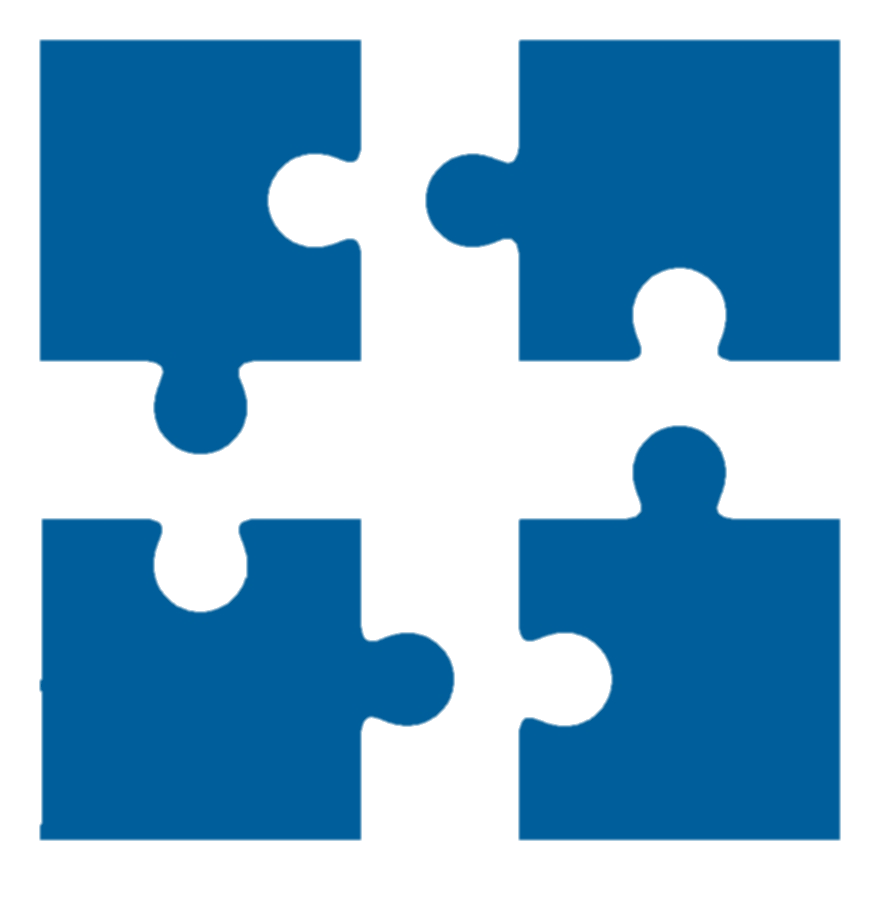 Attività linguistiche (CLIL inglese, francese e spagnolo) affinchè il contenuto e le lingue straniere contribuiscano alla formazione di nuove competenze (Dip. LLSCM) 

Piano di monitoraggio e a disegnare tutti i giochi/indovinelli in modo da superare situazioni di svantaggio e differenze di genere (Dip. Di Culture, Politica e Società, con il supporto dell’Università di Napoli Federico II)
Tutti i dipartimenti + INFN partecipano alle 3 Escape Room
3 Escape Room su tematiche STEM, integrate con lingua straniera in progettazione CLIL
maSTEM game: 
STEM in Medicina
(Leader: dip. Fisica)
Un dipartimento leader per ogni Escape Room
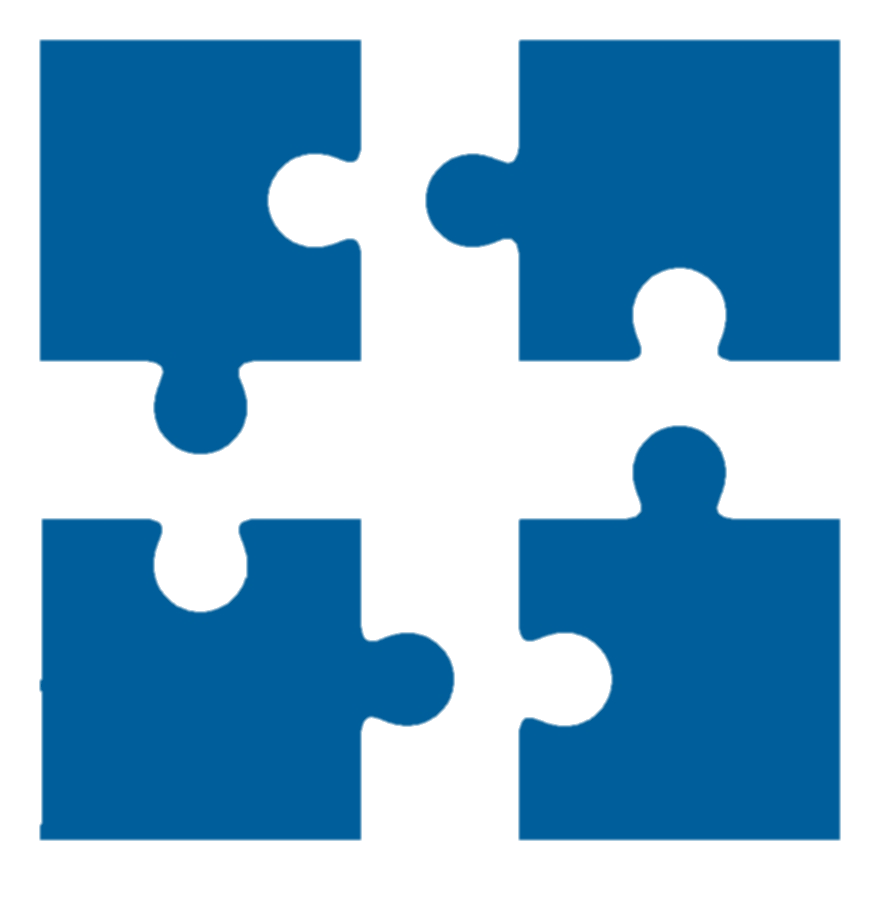 Impostare un repository per approfondire i temi visti nell’escape room e metanalizzare l’attività (soft skills)
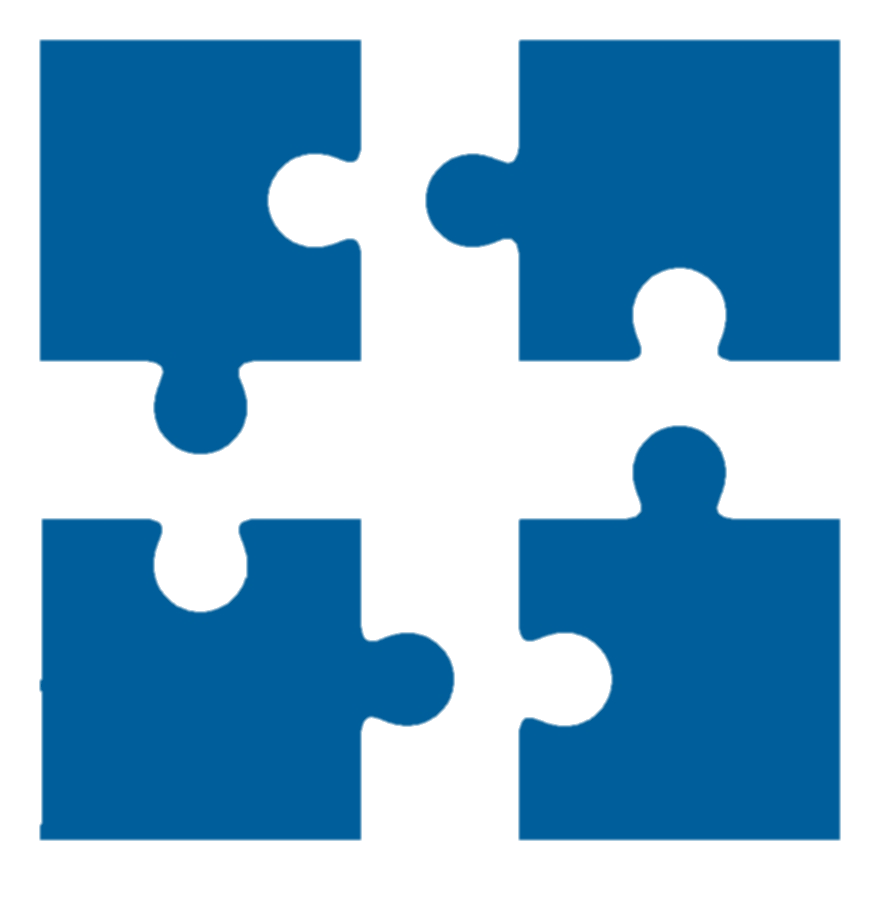 maSTEM game:
Scienza: nome comune, genere femminile
(Leader: dip. Chimica)
maSTEM game:
Ambiente e Benessere
(Leader: dip. Scienze Veterinarie)
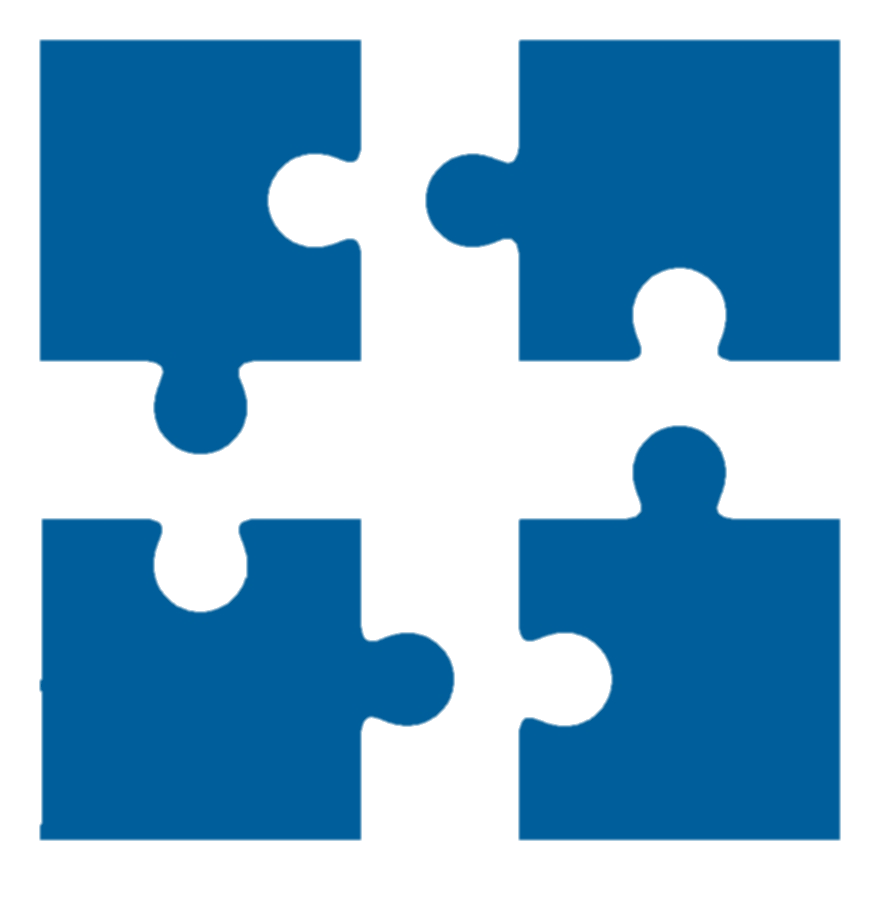 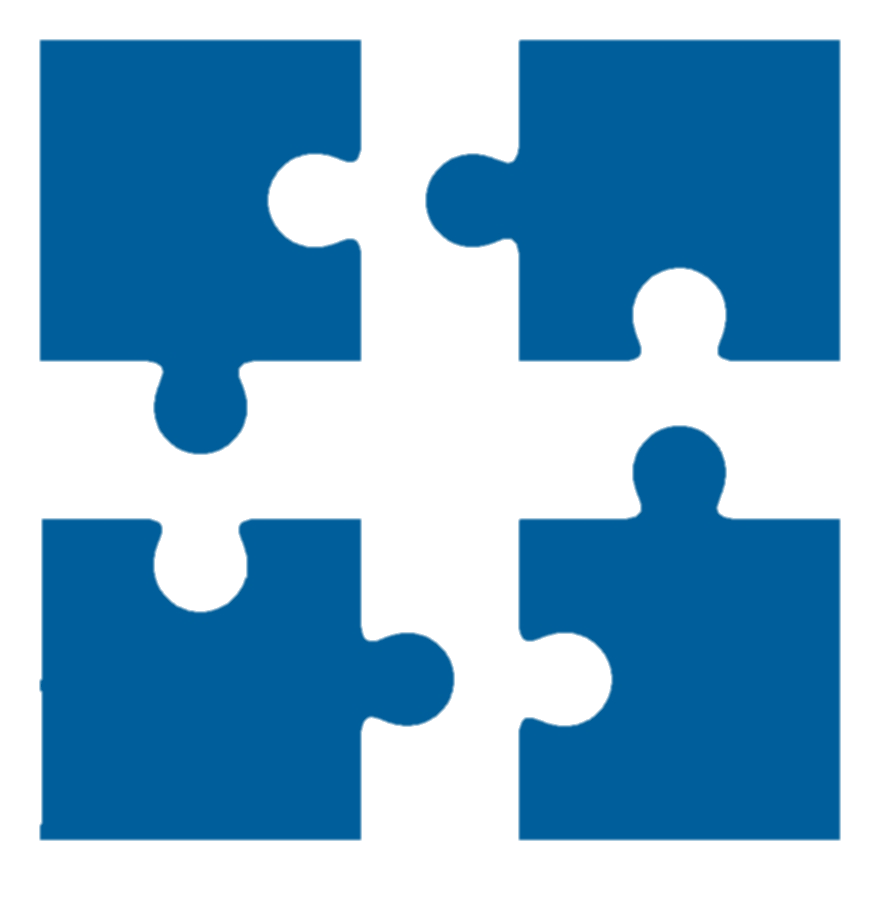 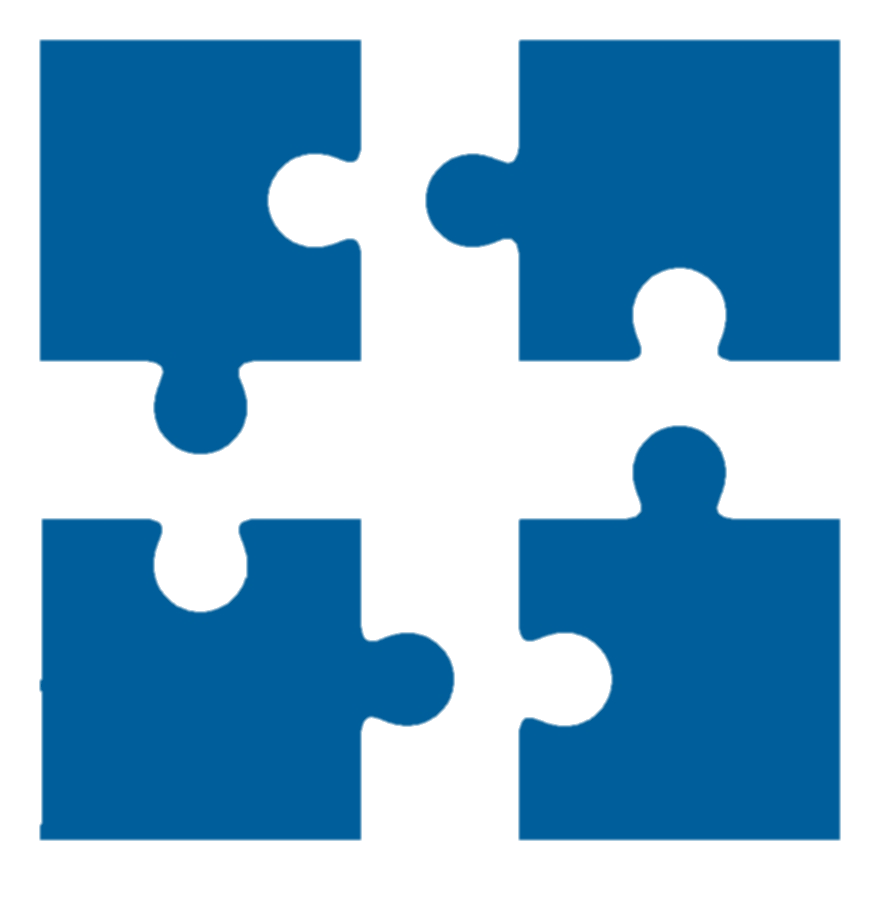 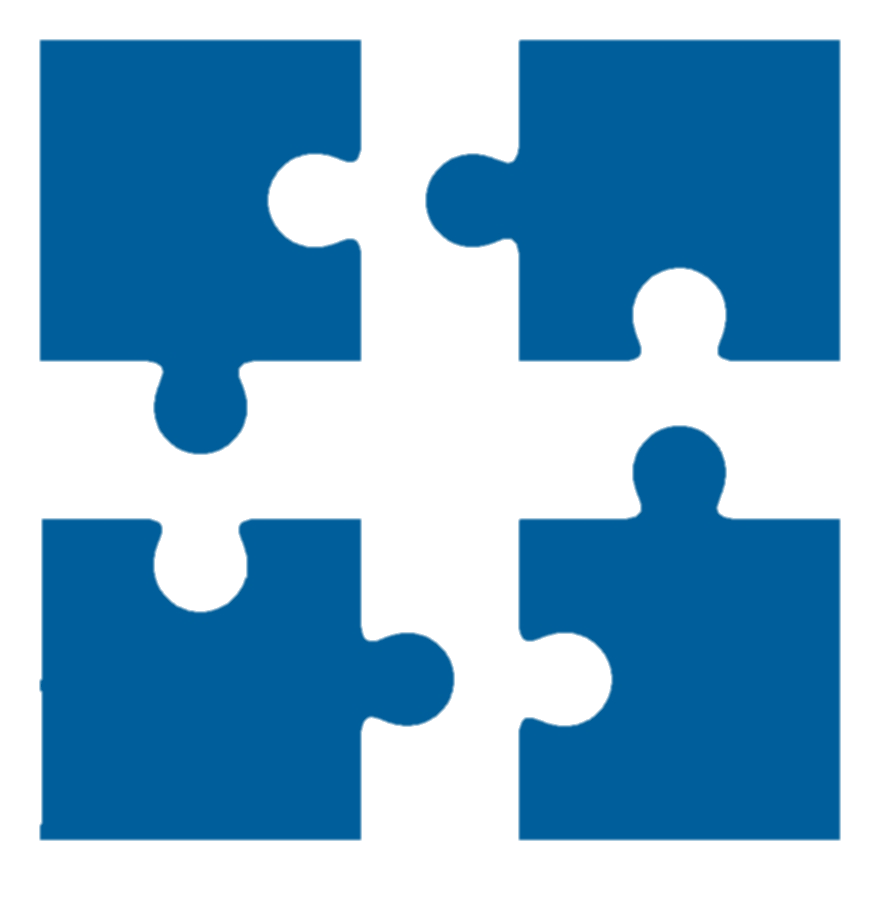 SCIENZA MIGRANTE 2.0
Scienza Migrante, vincitore del Bando PE 2021-23 
di UNITO, Scienza Migrante 2.0 vincitore del Bando PE 2023-25
Partner esterni a UNITO
Associazione A Pieno Titolo
Associazione CentroScienza onlus
Pastorale Migranti, Arcidiocesi di Torino
Refugees Welcome Italia
Rete delle Case del Quartiere di Torino
RKH Studio

INFN - Sezione di Torino
Università della Valle d’Aosta (UNIVDA)
Università degli Studi del Piemonte Orientale (UPO)
Budget del progetto 2023-25:
53.000, di cui:
38k finanziamento del Bando UNITO
13k dai Dipartimenti partecipanti
1k INFN
1k UNIUPO
https://scienzamigrante.unito.it/
https://www.instagram.com/scienzamigrante/
https://www.facebook.com/scienzamigrante
Il progetto ha come obiettivo la condivisione e la valorizzazione del patrimonio culturale e scientifico degli immigrati sul nostro territorio, attraverso racconti di vita e di scienza che fanno riflettere sull’importanza dell’integrazione per il progresso sociale.
Le storie sono state raccolte sul portale Web e sui canali social, con un seguito di oltre 2000 persone, e sono state raccontate dalla voce dei protagonisti negli appuntamenti mensili degli Aperitivi Migranti, coinvolgendo un pubblico di alcune centinaia di persone.
Il progetto ha partecipato a eventi per il grande pubblico, quali Giovedì Scienza, Salone del Libro, Salone del Libro off, Caterpillar su Rai Radio 2, UNIGHT.
A Scienza Migrante è stata dedicata la quarta stagione del podcast "Prof Fantastici e dove trovarli”, in collaborazione con Frida UNITO. 
Scienza Migrante @School ha realizzato un’attività pilota per le scuole, ideata e curata insieme ad alcuni degli scienziati migranti.
Tra le novità di Scienza Migrante 2.0:  
Alcuni dei protagonisti della passata edizione sono diventati co-proponenti del progetto
estensione del progetto a ricercatori italiani emigrati all’estero e a rifugiati adottati dalla nostra comunità con lo scopo di sviluppare  pratiche collaborative e di mentoring per favorire il percorso di crescita personale e di integrazione sociale degli scienziati migranti
organizzazione di un cineforum
estensione degli eventi sul territorio, con coinvolgimento del Piemonte Orientale e della Valle d'Aosta